7 чудес
света
Ошибка!
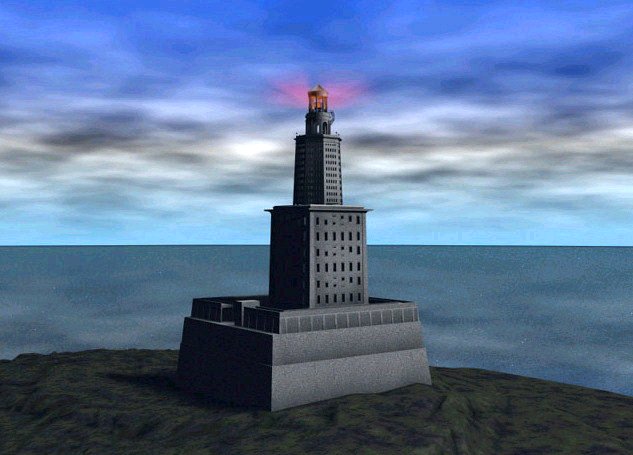 Маяк на острове Фарос
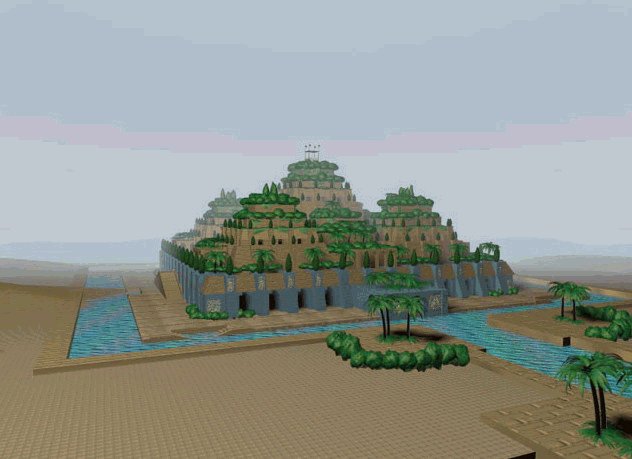 Висячие сады Семирамиды
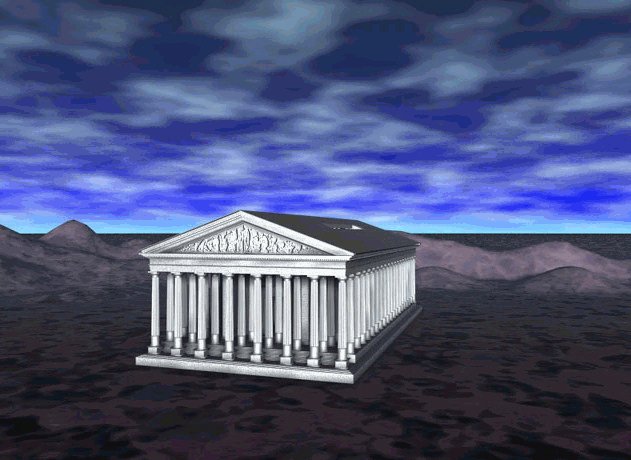 Храм Артемиды Эфесской
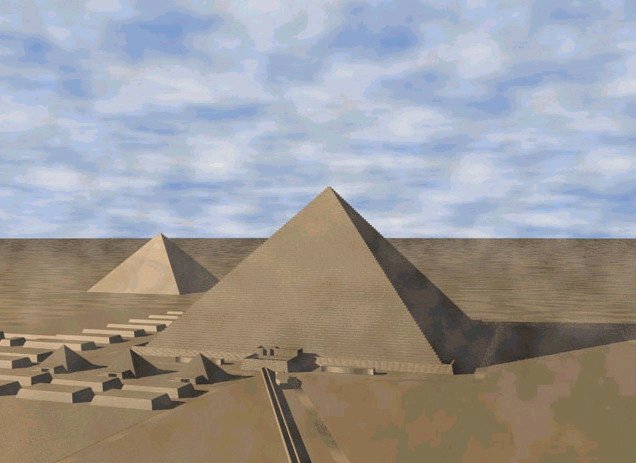 Египетские пирамиды
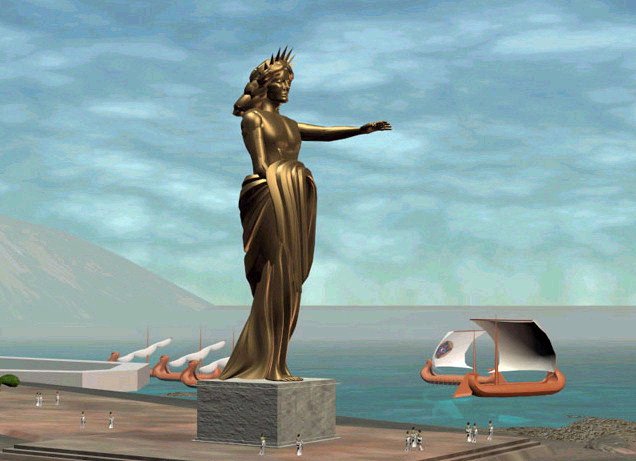 Колосс Родосский
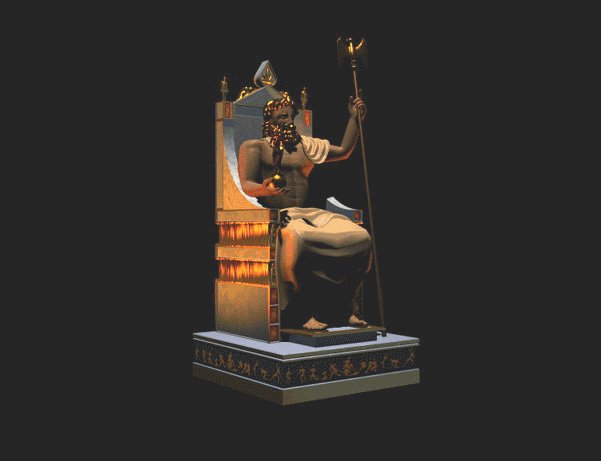 Статуя Зевса Олимпийского
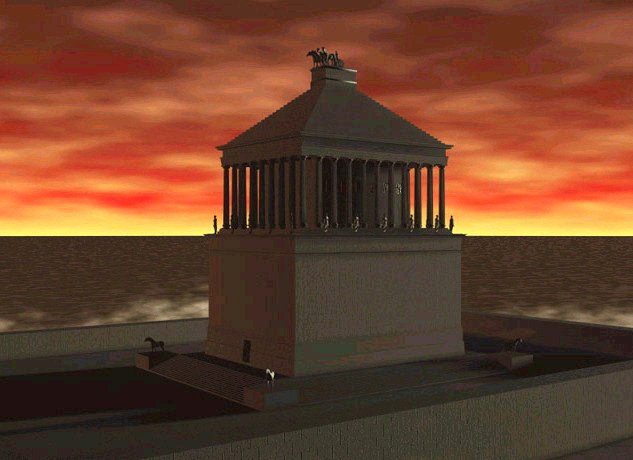 Мавзолей в Геликарнасе
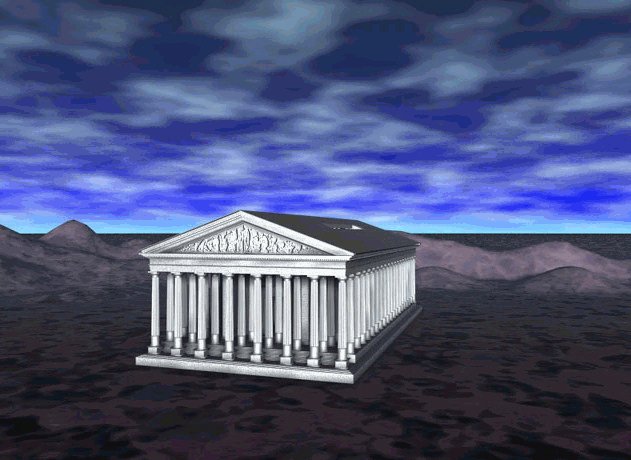 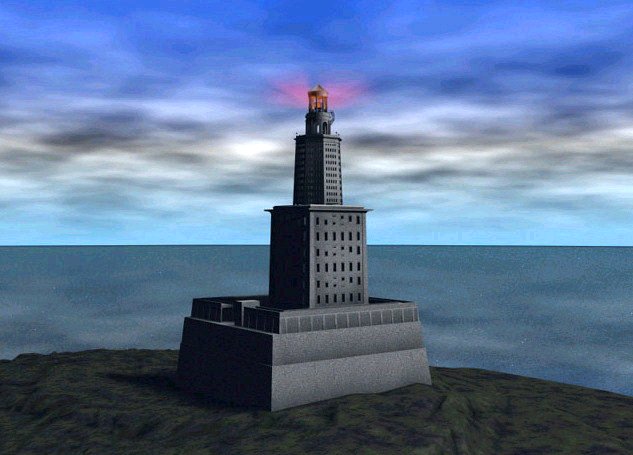 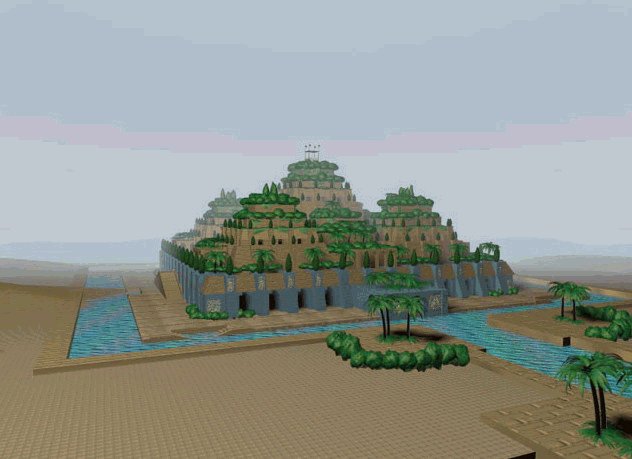 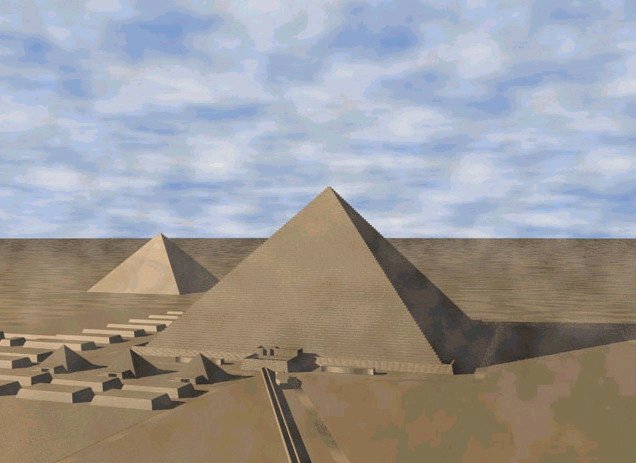 тест
Маяк на острове Фарос
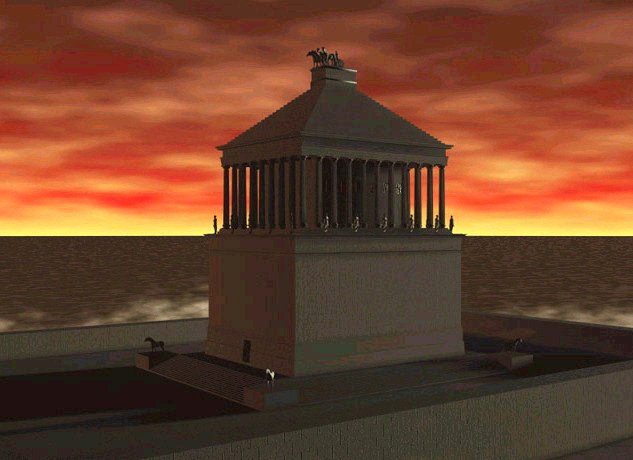 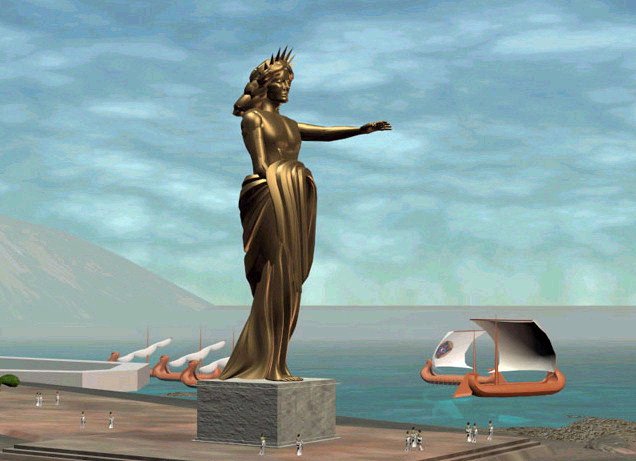 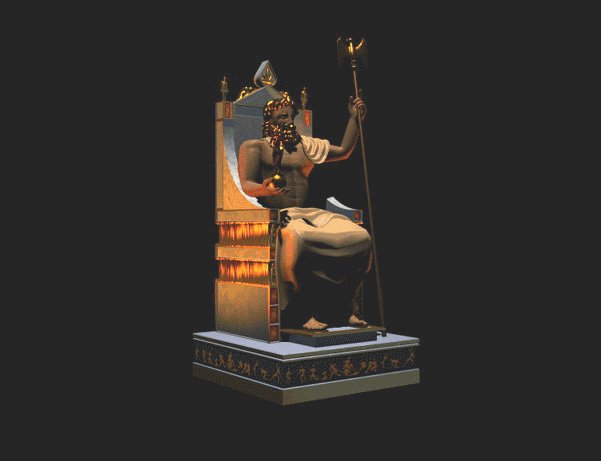 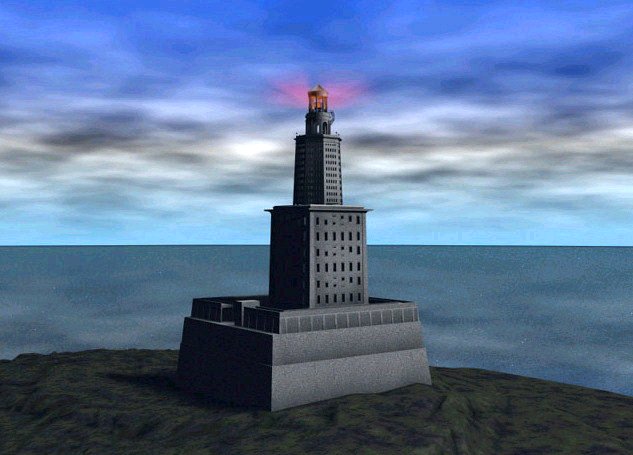 Молодец!
Маяк на острове Фарос
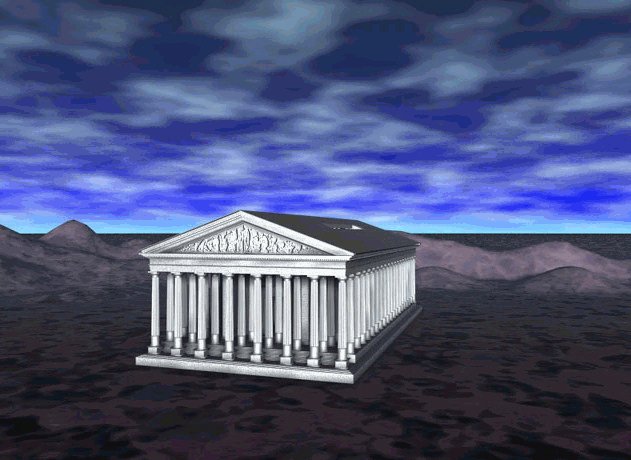 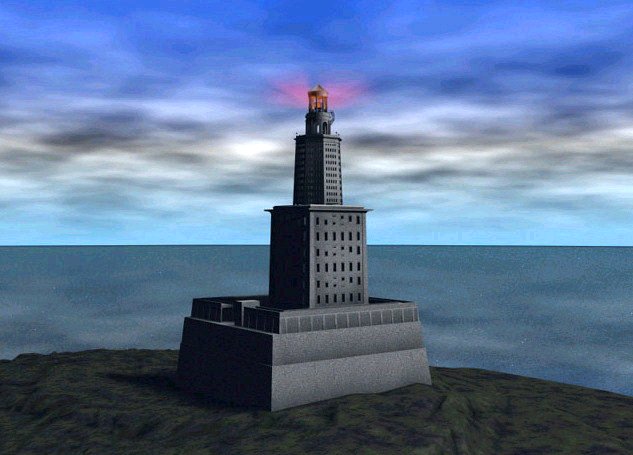 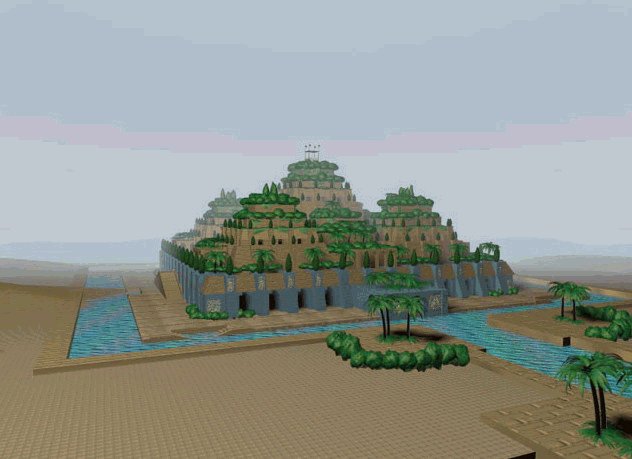 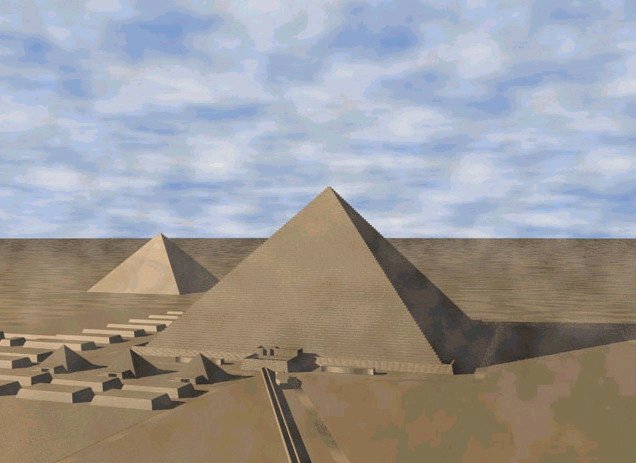 Висячие сады Семирамиды
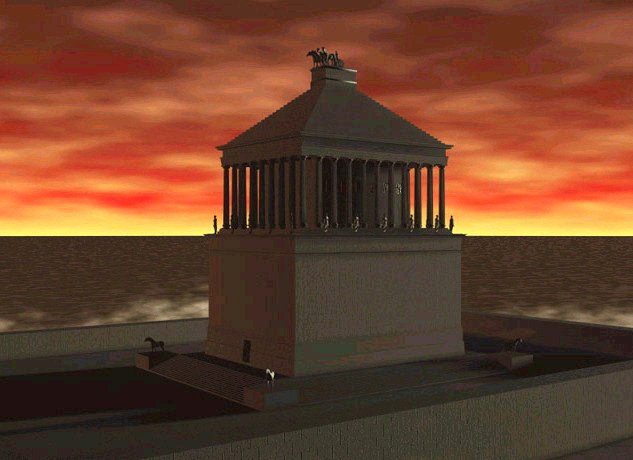 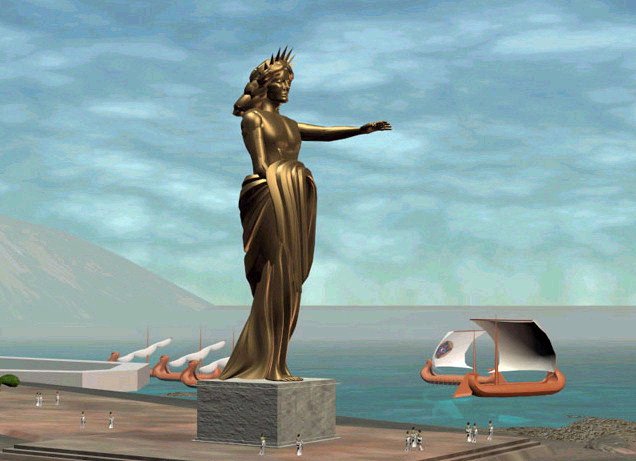 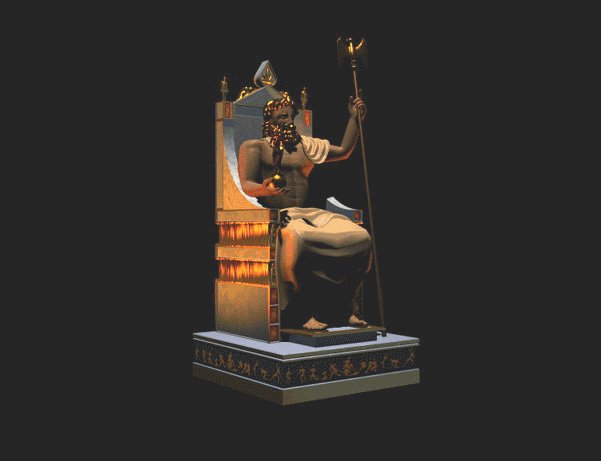 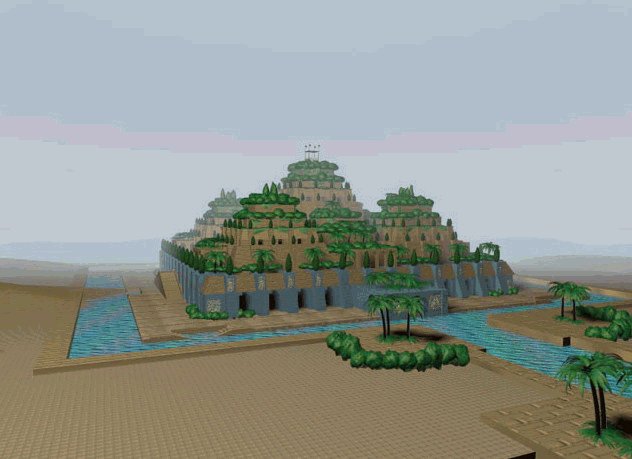 Молодец!
Висячие сады Семирамиды
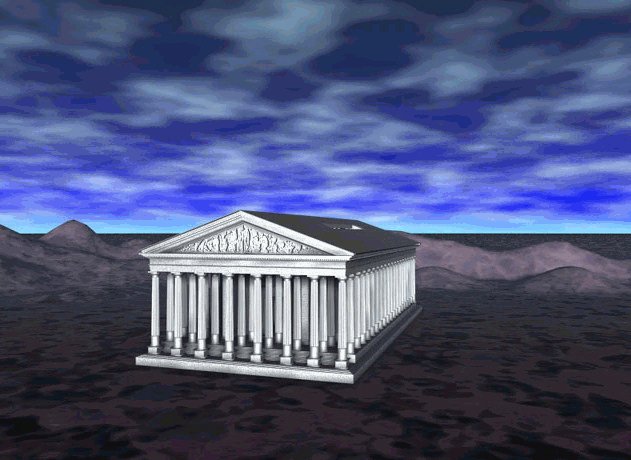 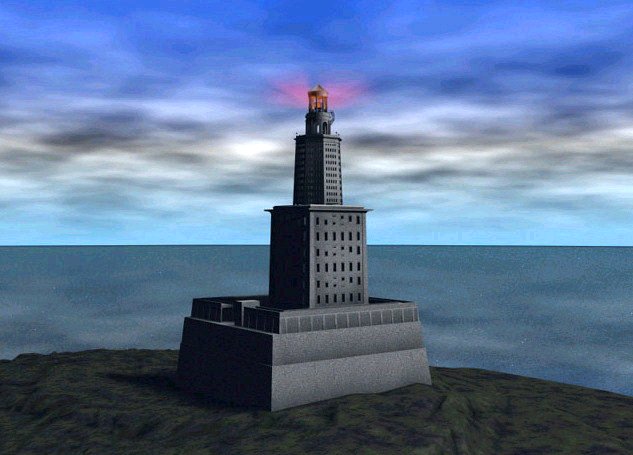 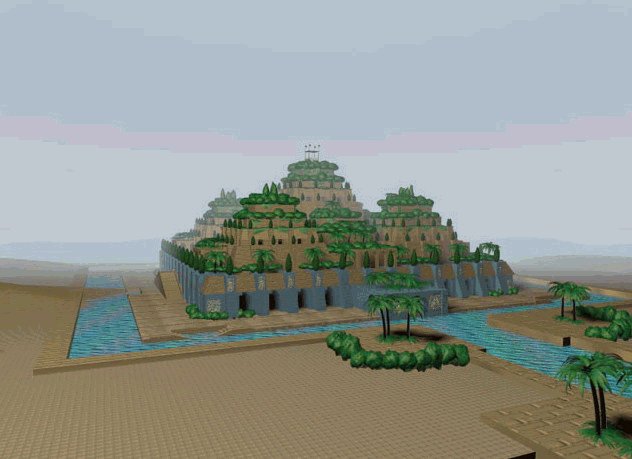 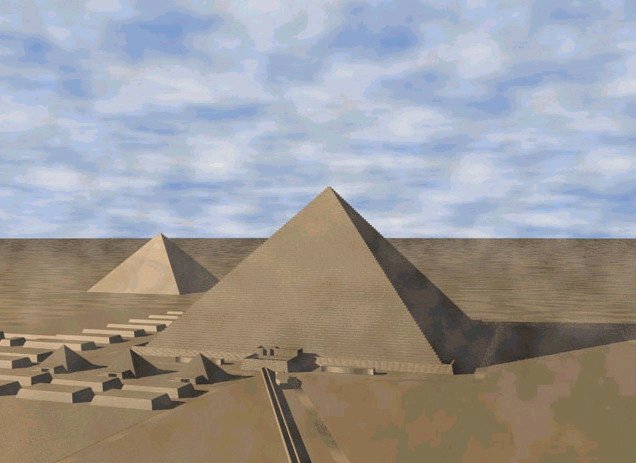 Египетские пирамиды
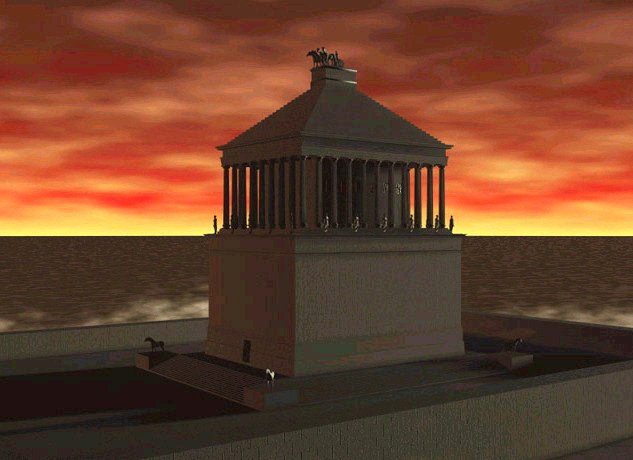 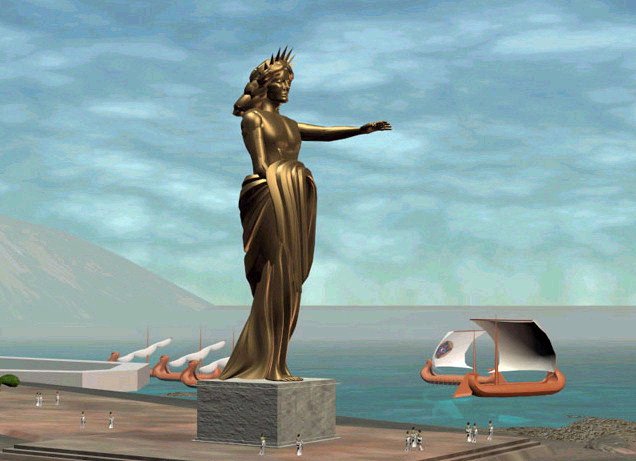 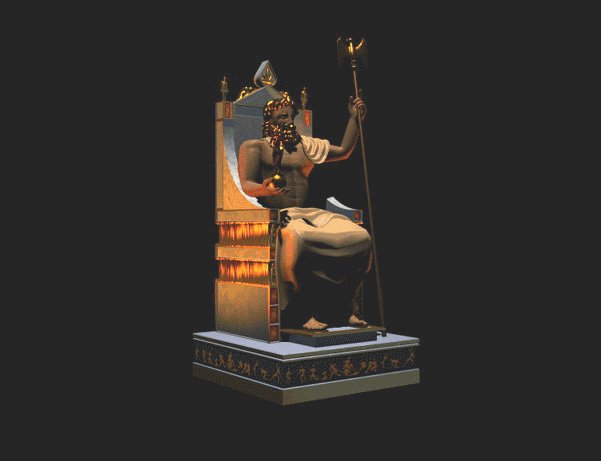 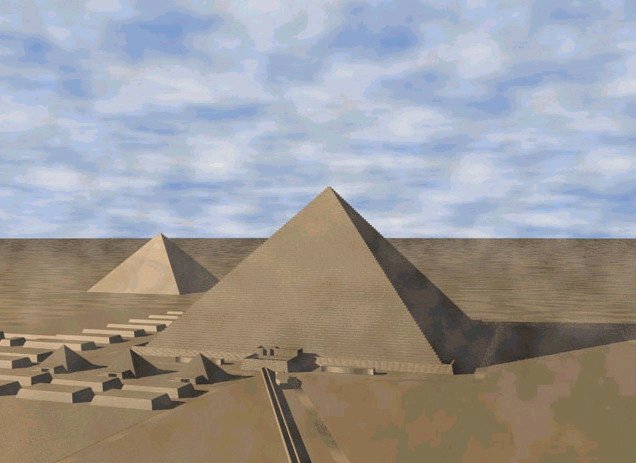 Молодец!
Египетские пирамиды
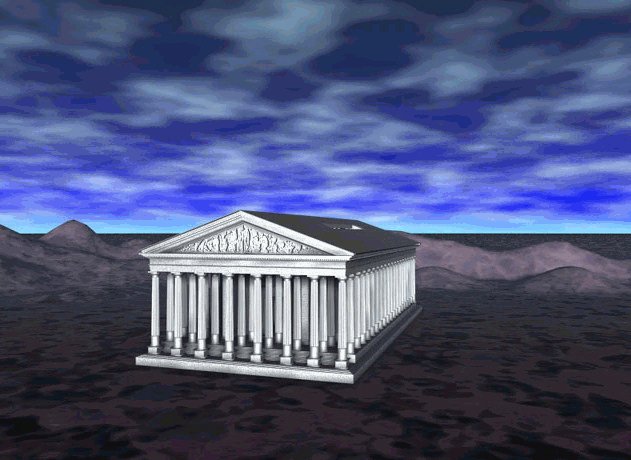 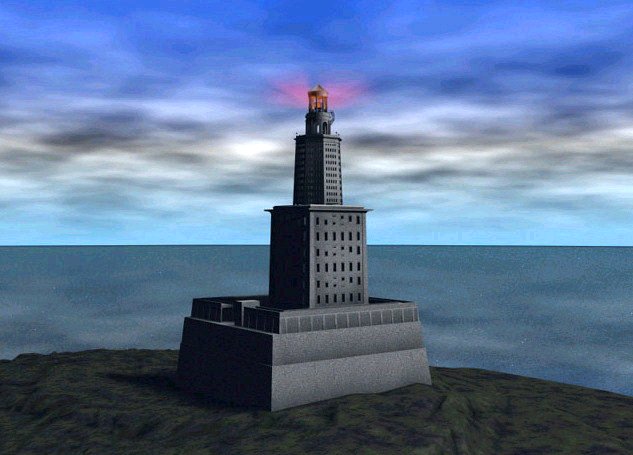 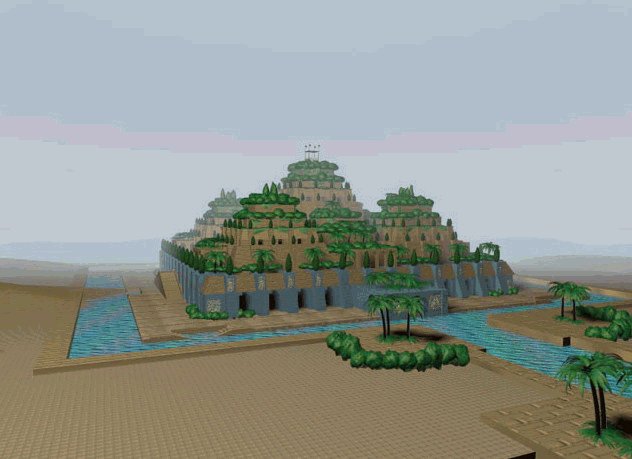 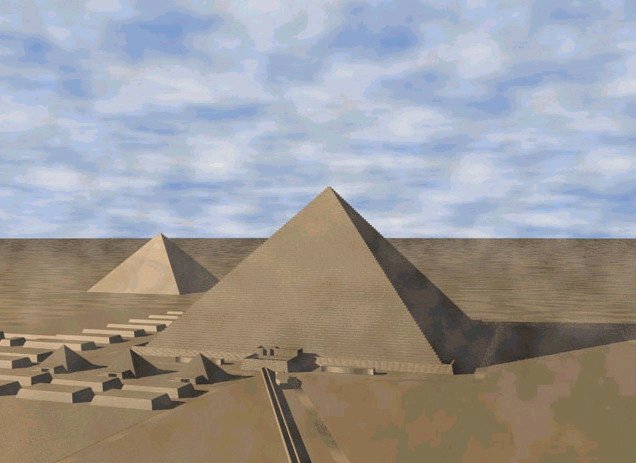 Храм Артемиды Эфесской
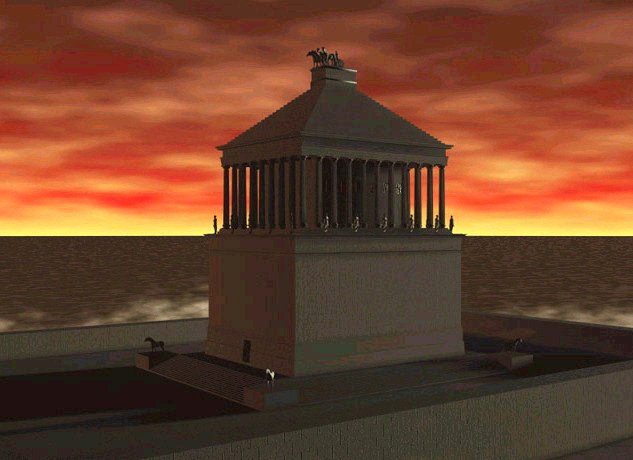 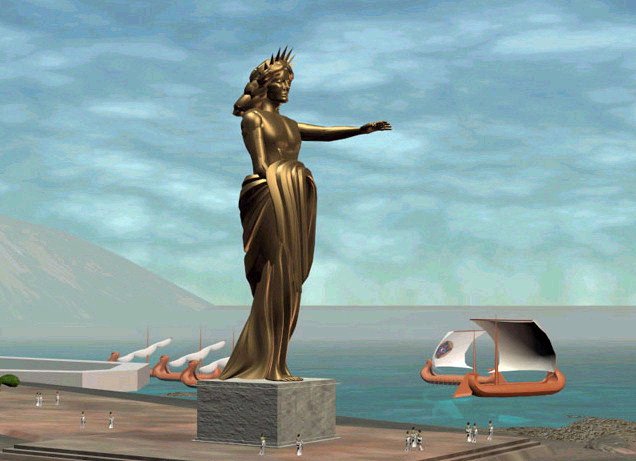 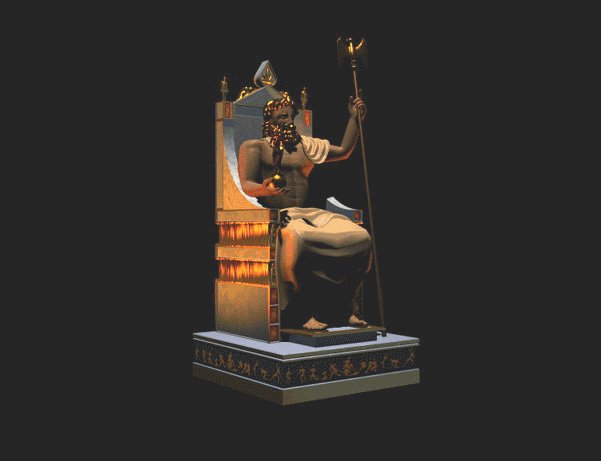 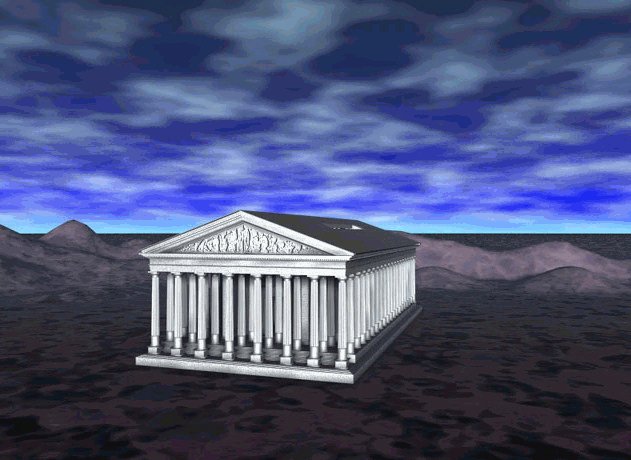 Молодец!
Храм Артемиды Эфесской
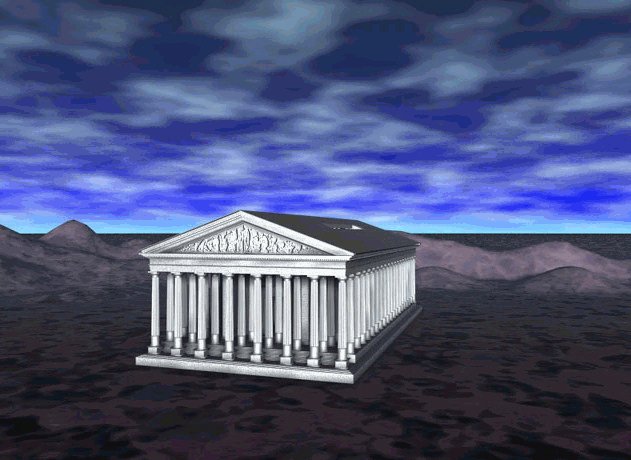 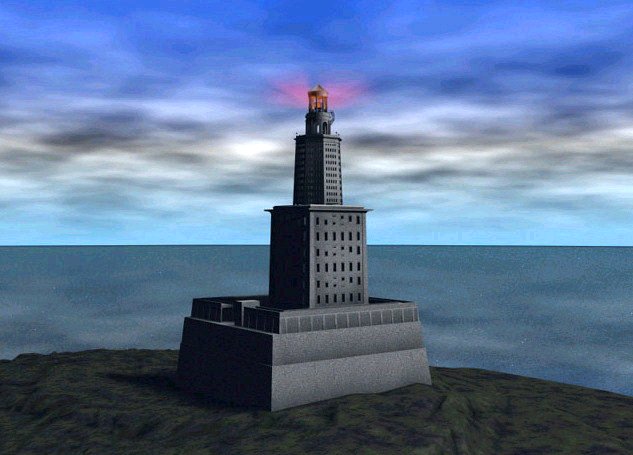 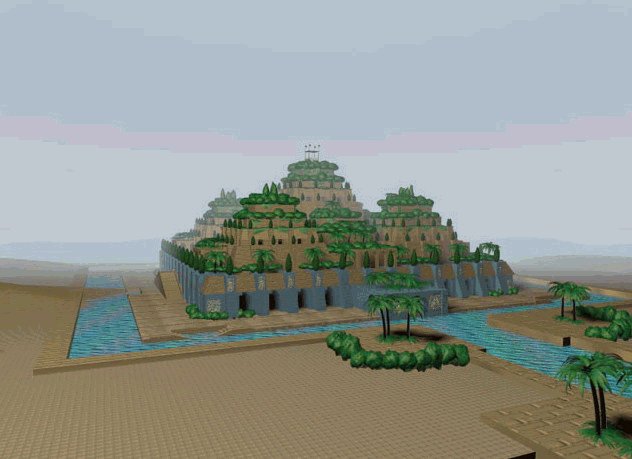 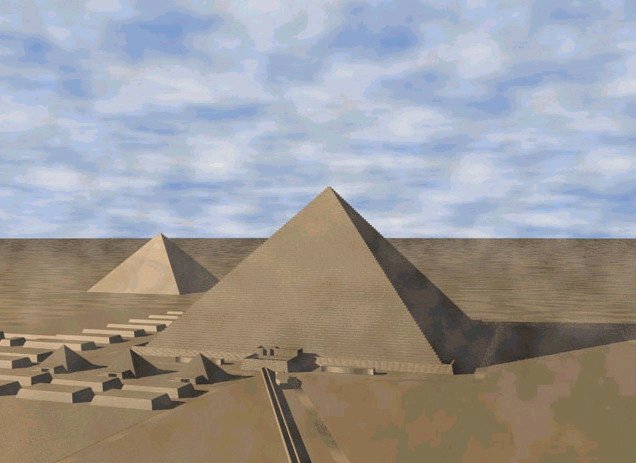 Статуя Зевса Олимпийского
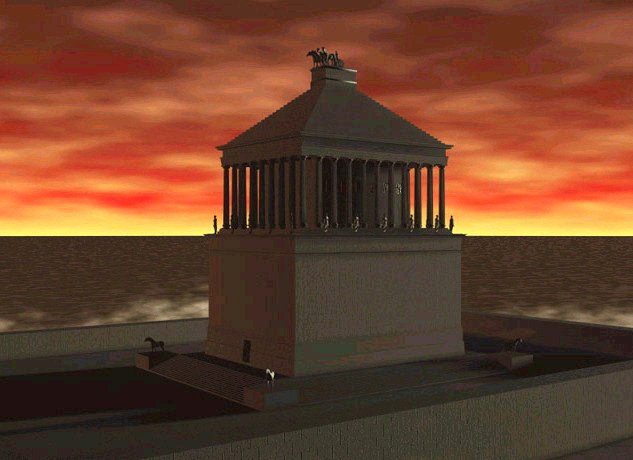 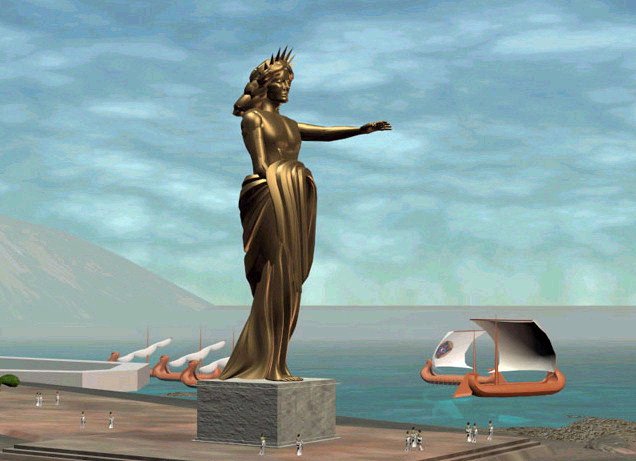 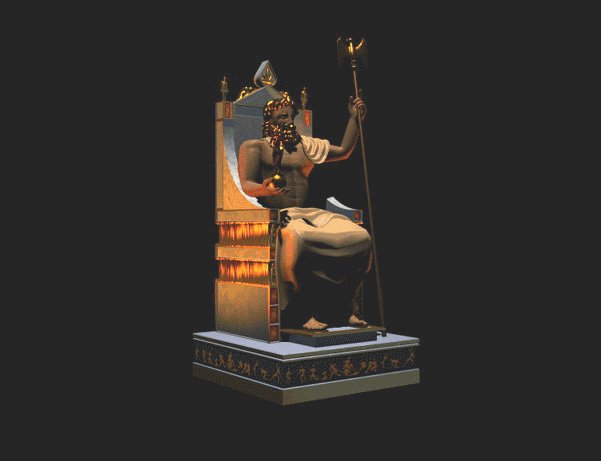 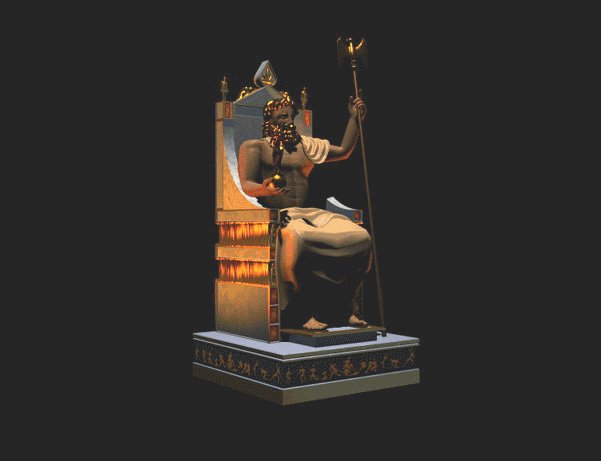 Молодец!
Статуя Зевса Олимпийского
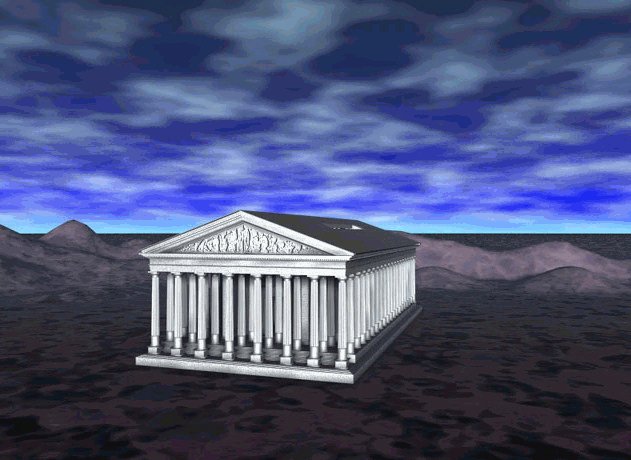 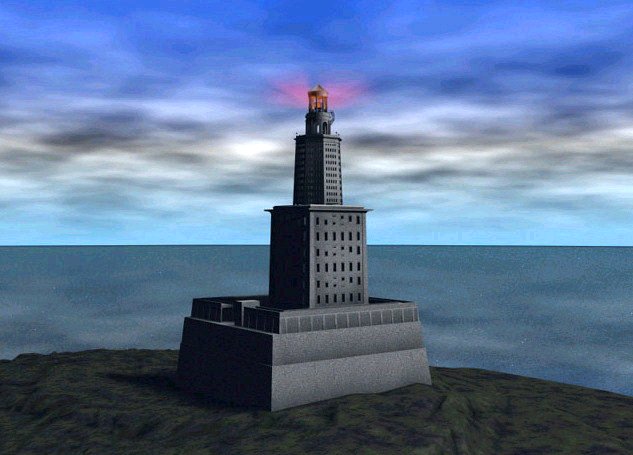 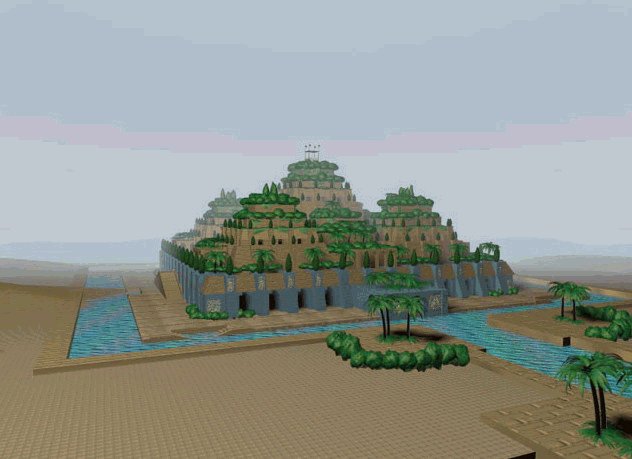 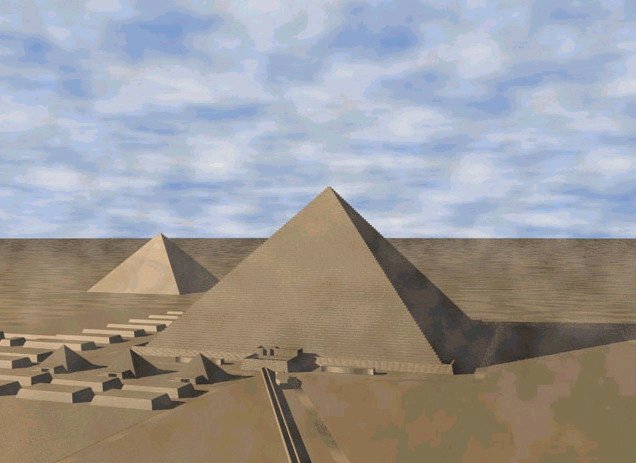 Колосс Родосский
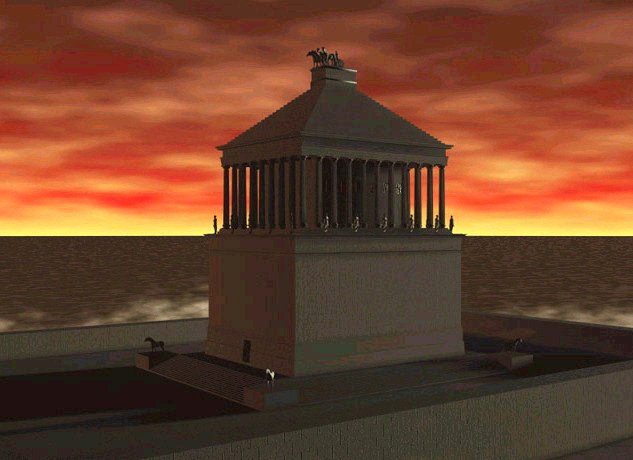 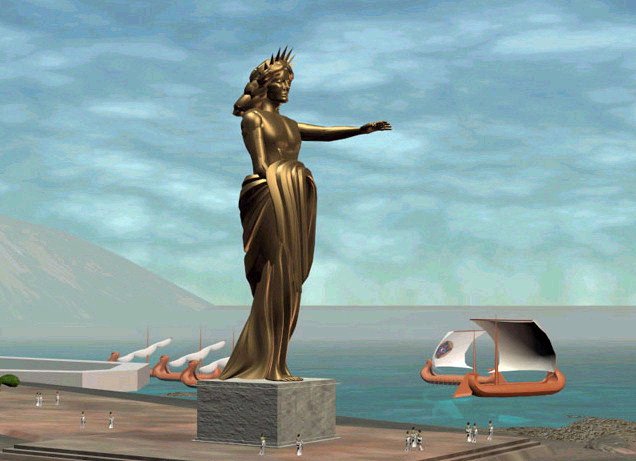 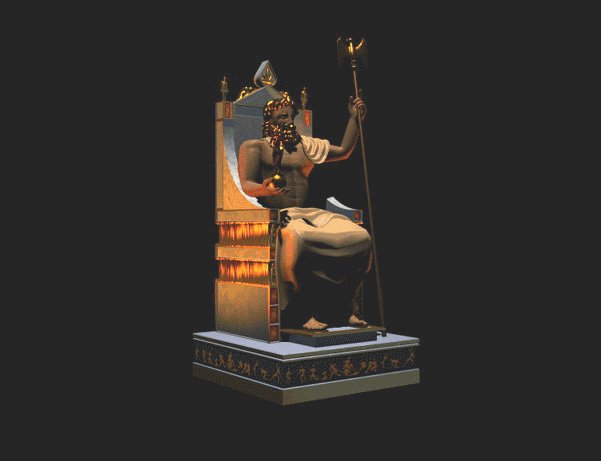 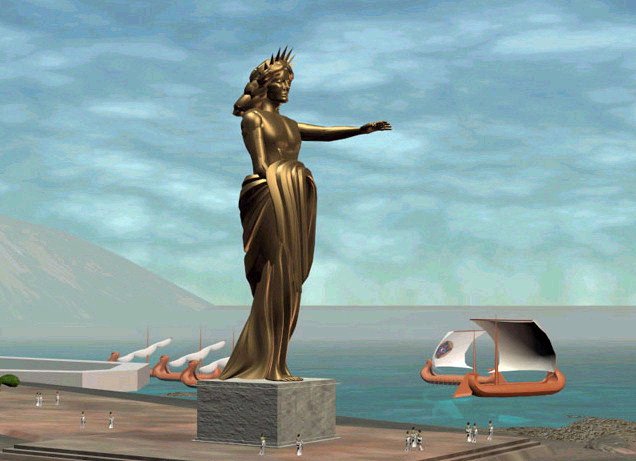 Молодец!
Колосс Родосский
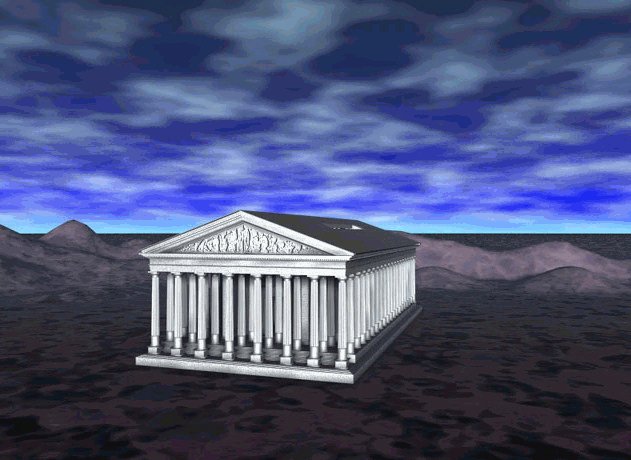 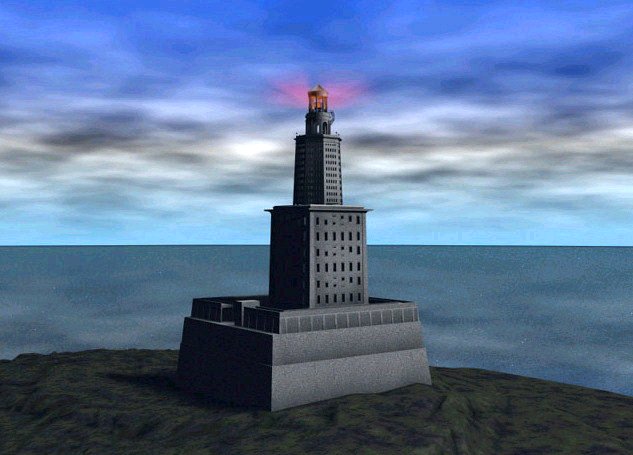 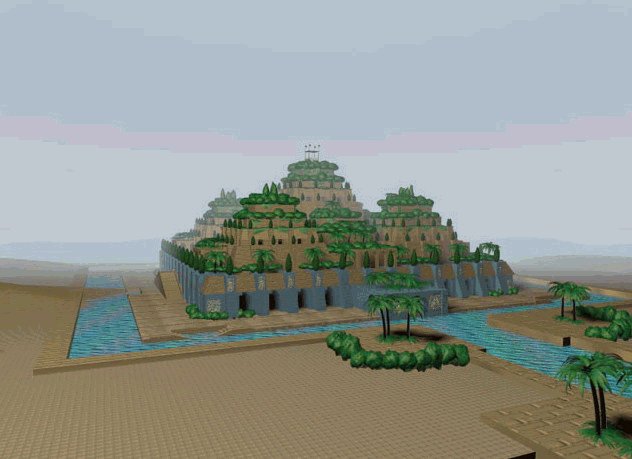 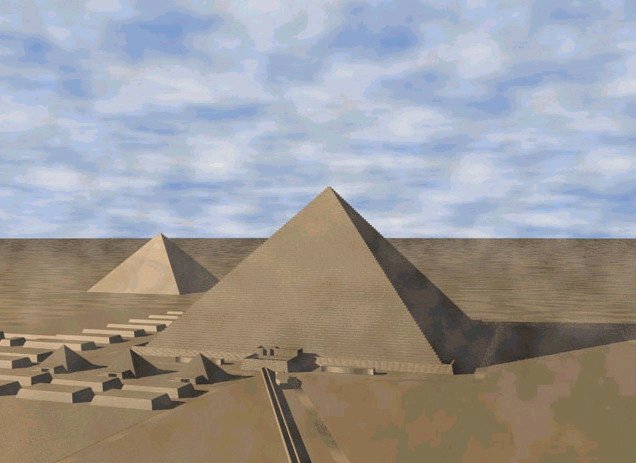 Мавзолей в Геликарнасе
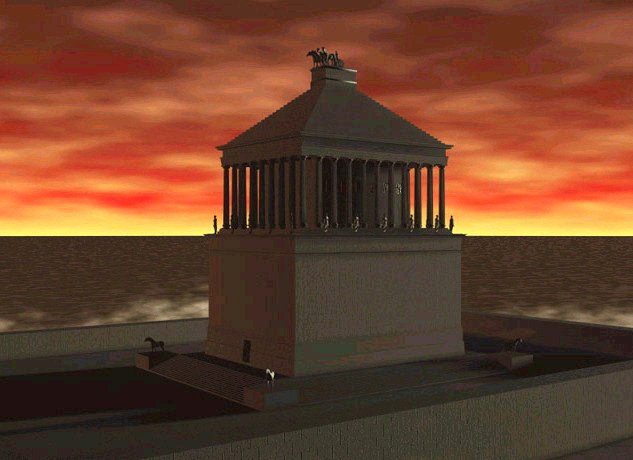 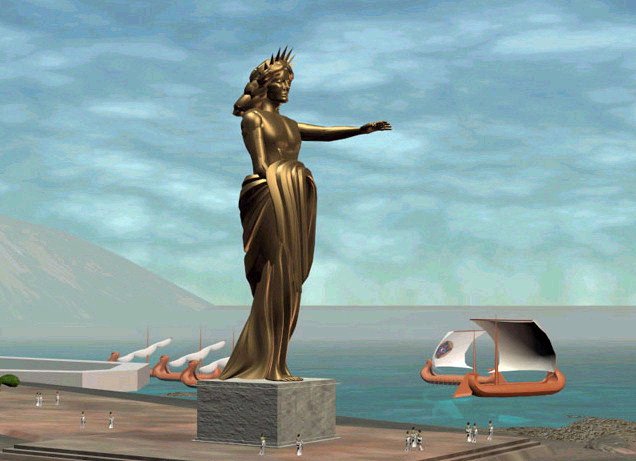 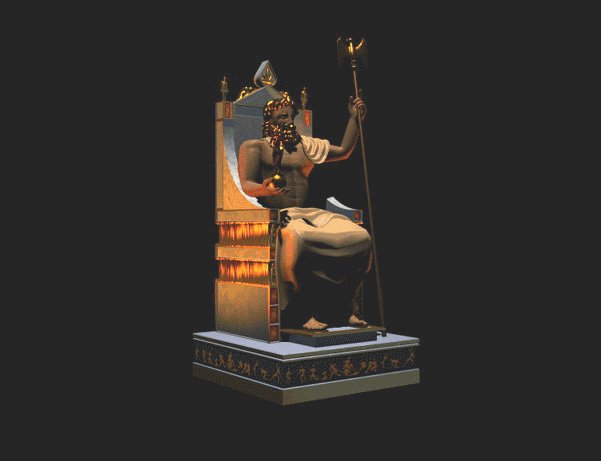 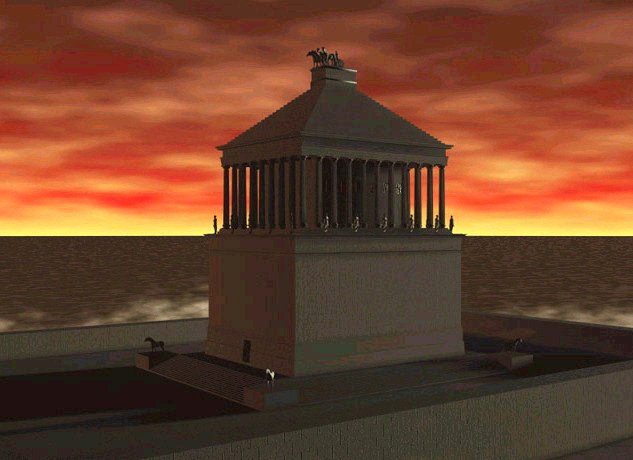 Молодец!
Мавзолей в Геликарнасе